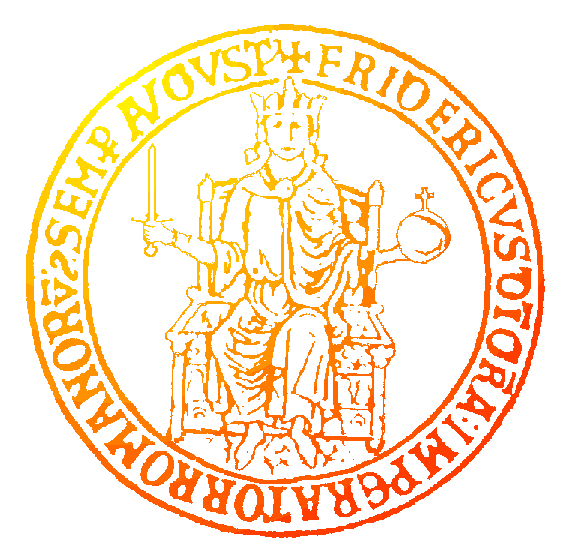 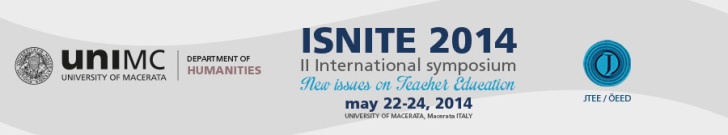 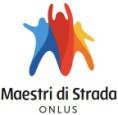 Associazione onlus Maestri di StradaDipartimento di Studi UmanisticI Sezione di psicologia e scienze dell’educazioneUniversità degli Studi di Napoli “Federico II” IL GRUPPO MULTIVISIONE COME RISORSA PER GLI INSEGNANTI: DAL SINGOLARE AL PLURALE Ilaria Iorio     Palma Menna   Santa Parrello     Antonella Zaccaro
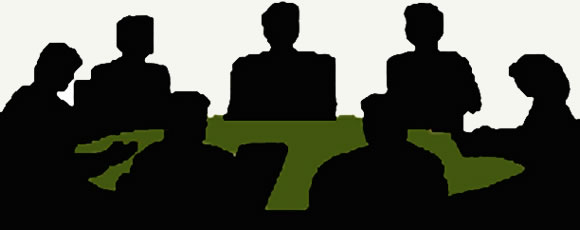 L’Associazione onlus Maestri di Strada, impegnata da anni nel campo della sperimentazione educativa per prevenire e fronteggiare l’esclusione sociale e la dispersione scolastica, ha promosso durante l’anno scolastico 2013-14 il corso M.E.T.I.S. (Metodologie Educative Territoriali per l’Inclusione Sociale), cofinanziato dal MIUR, rivolto a docenti ed educatori di sei città italiane (Milano, Genova, Bologna, Roma, Napoli, Cosenza), con l'obiettivo di diffondere le metodologie applicate da tempo nelle scuole della periferia di Napoli, prima – per dodici anni – con il Progetto Chance (Moreno, Valerio, 2004), ora – da quattro anni – con il Progetto E-Vai! (Parrello, Moreno, Centro, 2012).
MAESTRI di STRADA E METIS
La lunga attività di sperimentazione educativa dei Maestri di Strada, sul territorio napoletano ma non solo, ha consentito la costruzione di un punto di vista specifico e complesso sui temi connessi all’esclusione sociale ed al disagio scolastico, legati alla crisi della funzione adulta e ai problemi nel rapporto intergenerazionale, al nuovo disagio nella civiltà…

«Nella società contemporanea gli insegnanti non sembrano avere più quel mandato sociale forte, la loro professionalità è anzi fortemente svalutata con ovvie ricadute sulla loro autorevolezza percepita ed auto-percepita» (Jeammet, 2008).
DISAGIO SCOLASTICO
Alla luce di queste considerazioni, estrema attenzione è dedicata dai Maestri di Strada alla cura degli insegnanti: riconoscendone empaticamente e cognitivamente il disagio, che ha origine nella società e nell’istituzione, che produce inevitabili difese più o meno strutturate. Si offre loro uno spazio di pensiero di gruppo nel quale provare a sentirsi meno soli e a riflettere sui vari aspetti delle relazioni educative nelle quali si è implicati come adulti che dovrebbero essere sempre “sufficientemente buoni” (Winnicott, 1965; Pergola, 2010).
“CURA” DEGLI INSEGNANTI
Gruppo “multivisione”, ispirato alla metodologia di Balint (1957) e utilizzato con professionisti delle relazioni di cura, insegnanti compresi (Pergola, 2010; Campanaro, 2012; D’Onofrio, 2014).

OBIETTIVI: 
 Migliorare la relazione di cura;
 Proteggere il benessere lavorativo;
 Consentire l’utilizzo del gruppo come risorsa;
 Manutenzione del ruolo curante.
GRUPPO MULTIVISIONE
RUOLO CONDUTTORE: 
 Promuovere il pensiero collettivo;
 Proteggere la coesione del gruppo ma anche la libertà di parola e di critica;
 Regolare le crisi.

«Il gruppo viene così addestrato ad apprendere dalla propria esperienza, a rinunciare alle spiegazioni rassicuranti e a tollerare il dispiacere di non riuscire a capire e di non sapere che cosa fare, almeno fino al momento in cui diventi possibile avere una più chiara comprensione della situazione. Questo è ciò che Balint ha chiamato il “coraggio della propria stupidità”» (Perini, 2004).
GRUPPO MULTIVISIONE
In ciascuna città sono stati organizzati 2 weekend di formazione, in autunno e in primavera, con lezioni frontali e 6 incontri di gruppo multivisione, guidati da uno psicologo conduttore. Gli incontri si sono svolti alla presenza di un osservatore non partecipante, che ha steso in seguito un resoconto narrativo.
I 500 partecipanti, suddivisi in gruppi composti da massimo 15 elementi, eterogenei per genere (M/F), professione (insegnanti/educatori) ed anni di esperienza, si sono incontrati complessivamente per 12 h (6 incontri di 2h).
Le attività di M.E.T.I.S. si sono concluse il 13 aprile.
METIS – formazione e ricerca
Obiettivo principale del corso era di offrire e far esperire uno spazio di solito assente a scuola, utilizzabile per:
uscire dalla solitudine di ruolo, spesso fortemente indotta dall’istituzione, per scoprire punti di vista e situazioni diverse e/o simili alla propria, passando da una prospettiva singolare ad una plurale;
narrare esperienze significative, esprimendo le proprie difficoltà professionali, inevitabilmente connesse alla relazione educativa che tiene dentro docente, allievo, classe e istituzione scolastica;
pensare, riflettendo sulla propria quotidiana esperienza di lavoro, creando un ponte tra teoria e prassi, costruendo nuove configurazioni di senso attraverso cui rileggere le abituali configurazioni relazionali ed istituzionali.
OBIETTIVO
È in corso l’analisi del corpus completo dei resoconti narrativi. Si tratta di un'analisi testuale di tipo categoriale, tramite il software Atlas.ti (Muhr, 1993). Qui presentiamo i primi risultati relativi a due città, Napoli e Roma.


N.B. Nella definizione delle categorie si farà riferimento all’ENUNCIAZIONE, che è l'atto linguistico di ogni comunicazione, sia orale che scritta, che produce enunciati, ossia  risultati  linguistici. Ogni testo conserva al suo interno tracce dell'enunciazione (Benveniste, 1902-1976).
ANALISI TESTUALE
CATEGORIE
1. DINAMICHE ENUNCIATIVE IMPRODUTTIVE: fanno riferimento a discorsi che non consentono al gruppo di procedere nel pensiero, ma lo tengono ancorato a lamentele e stereotipi:
LAMENTELE (manifestazione insistente di disappunto o rimostranza nei confronti di qualcuno o qualcosa: chi si lamenta prova temporaneo sollievo nello sfogo del dolore, ma di solito non procede nella comprensione. La lamentela nasce infatti dalla scelta, spesso inconscia, di essere passivi, di subire gli eventi, di rinunciare a dirigere la propria vita).
DISCUSSIONI PER STEREOTIPI
CATEGORIE
2. DINAMICHE ENUNCIATIVE PRODUTTIVE: fanno riferimento a discorsi che consentono al gruppo di procedere nel pensiero, costruendo percorsi critici, narrativi e riflessivi:
CRITICHE COSTRUTTIVE
NARRAZIONI
RIFLESSIONI (il riferimento è alla riflessività , che è per molti versi un’estensione della riflessione: si dà allorquando la riflessione include anche il suo soggetto. Quando quest’ultimo si interroga non solo su ciò che si presenta nel suo campo operativo ma anche su se stesso, sulle proprie modalità, sul grado di apertura di cui è capace e sulle sue capacità di apprendimento e auto-apprendimento).
CATEGORIE
ESEMPILAMENTELE: - “Ho fatto tutto, ho visto di tutto e sono avvilita! …i dirigenti scolastici nun so bbuon! nun serv’n!”;- “Il problema principale sta nella formazione delle classi… alcune tranquille e altre in cui l’80% degli alunni è a rischio… è avvilente (alza la voce e lamenta di non sentirsi tutelata dalla legge e appoggiata dai colleghi)”;- “Ecco, tu fai queste cose, però io volevo chiedere una cosa: come si può lavorare in questo modo con una classe di 28, 30 ragazzi?!?”;- “A questi corsi succede che i relatori sono bravissimi, danno tanti spunti, ti caricano di entusiasmo ma poi torni a scuola e tutto quello che hai in mente di fare viene ostacolato. sono stanca!!! Vorrei che ci si preoccupasse dell'attuabilità”.STEREOTIPI: - “Secondo me il processo di apprendimento coinvolge emotivamente insegnante e alunno”;- “È mortificante sentir parlare ancora di metodologia, sento le stesse cose da anni!”; - “Sostanzialmente, vedono un fallimento del ruolo della docenza. Si dovrebbe tornare forse ad un ruolo più rigido, meno aperto”.
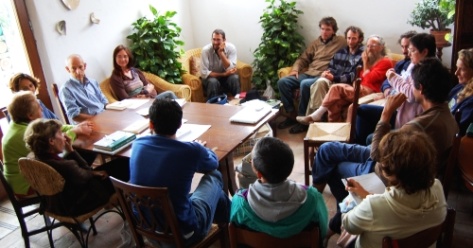 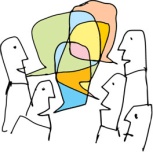 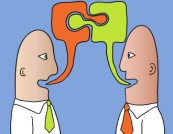 CRITICHE COSTRUTTIVE:- “Discussione sul mal funzionamento dell'organizzazione scolastica in generale che a suo parere non lascia spazio alla collaborazione che è il reale strumento per combattere la dispersione scolastica”;- “Si, e c’è da dire prima di tutto che il lavoro di cambiamento l’ho fatto prima con me stesso, non con la scuola! Non basta solo avere le competenze nelle relazioni… Il problema è che spesso noi siamo troppo centrati sullo studente e poco sui noi stessi: non abbiamo modo di fare chiacchierate fuori contesto, dobbiamo sempre e solo fare valutazioni…”.NARRAZIONI: - “Era la quinta ora, sono entrato in classe stanco e mi sono seduto. Non riuscivo a comunicare con i miei alunni, non riuscivo a cominciare la lezione, mi disturbavano, finché decido di uscire, ero arrabbiato con loro, uno di loro. Mi sono sentito impotente e non riuscivo a reagire. Quando Cesare ha parlato di riconoscere le proprie fragilità e incontrarsi con l'altro riconoscendole reciprocamente, ho capito che devo lavorare con le mie, solo così posso entrare in contatto con le fragilità dello studente. è cambiato qualcosa, è cambiata la mia posizione, io voglio incontrarmi con i loro bisogni”.
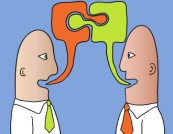 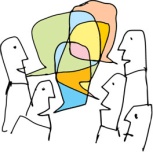 RIFLESSIONI: - “Perché qui sento che posso ammettere di aver sbagliato senza sentirmi giudicata”; - “Il bisogno di raccontarsi esprime un bisogno di confronto continuo anzitutto con se stessi, poi con gli altri colleghi, con gli studenti, ed infine con l’istituzione”;- “La questione che affrontiamo qui è questa: in che senso, in che modo possiamo essere vulnerabili, fragili in aula? Secondo me, tutto verte sull’autenticità della relazione con l’alunno…”;- “L’insegnante ha un potere… un potere autoritario che influisce  nella relazione… ed è un potere di… inchinarsi mantenendo l’equilibrio… Secondo me, ciò che è importante è restituire al ragazzo dignità e identità… solo così la relazione acquista  importanza e lui capisce anche chi è il docente. Pur mantenendo la distanza, non diventando un genitore: se tu gli dai dignità, gli fai capire che lo guardi come ad una Persona, lui rivaluta l’insegnante”.
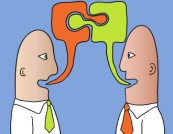 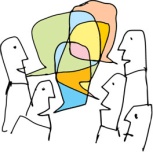 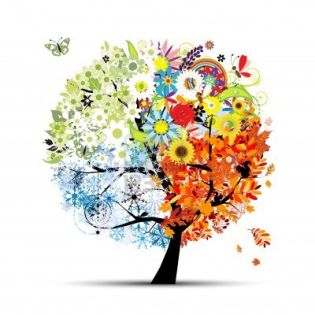 PRIMI RISULTATI
Gruppi multivisione NAPOLI
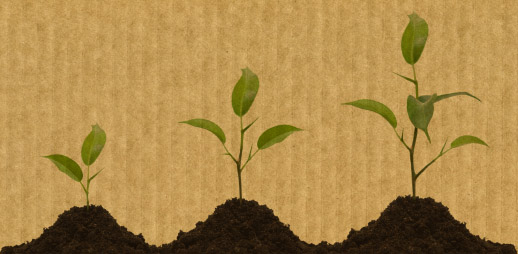 Lamentele e stereotipi diminuiscono, critiche, narrazioni e riflessioni aumentano, ma nel corso dei 3 incontri di ciascuna sessione.
NAPOLI
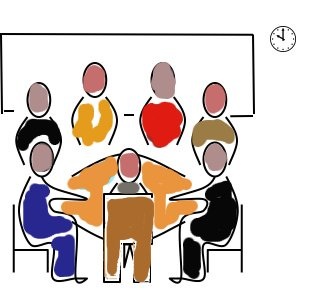 Le enunciazioni improduttive non scompaiono mai del tutto, ma finiscono per prevalere quelle produttive.
Gruppi multivisione ROMA
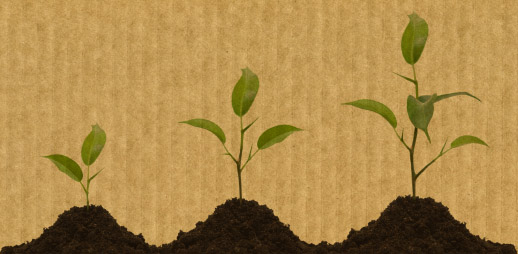 Nei gruppi romani è più lineare il decremento di lamentele e stereotipi e l’aumento di narrazioni e riflessioni, ma sempre in riferimento 
ai 3 incontri di ciascuna sessione.
ROMA
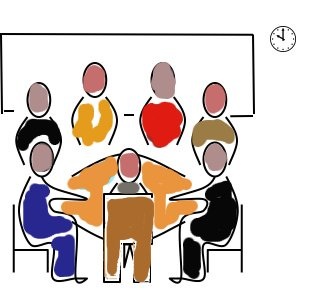 Chiarissimo qui il decrescere delle enunciazioni improduttive e 
il crescere di quelle produttive.
L’analisi categoriale è ancora in corso.
In particolare, stiamo proseguendo nell’individuazione delle SOTTOCATEGORIE CONTENUTISTICHE, perché ciascuna enunciazione fa riferimento a interessanti contenuti specifici (emozioni, motivazioni, credibilità, autorevolezza dell’adulto educatore, complessità del sistema istituzionale, ecc.).
sottocategorie contenutistiche
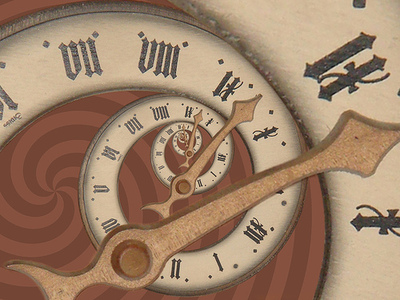 NON APPRENDIMENTO DI QUALCOSA 
ma 
APPRENDIMENTO DA QUALCOSA
 
L’obiettivo principale dei gruppi multivisione è l’acquisizione non di una teoria o tecnica psicologica quanto piuttosto di un’esperienza della comprensione, che può derivare solo dal lavoro di un gruppo che narra e riflette sui proprie storie, proprio quelle che ciascuno da solo – per le implicazioni emotive di cui sono intessute – non è in grado di comprendere.
Naturalmente il passaggio non è indolore, perché si tratta di lasciarsi alle spalle gli antichi modelli, imparando dalle proprie esperienze. E nel gruppo emergono non pochi conflitti.
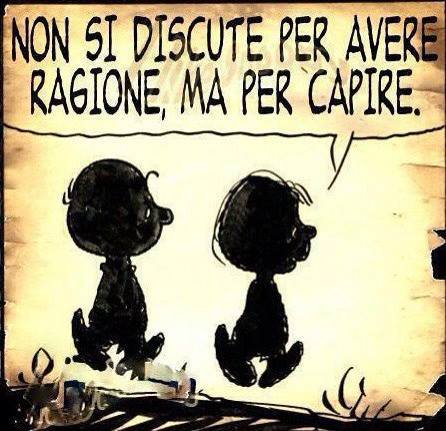 «In tal modo il gruppo scrive la propria storia che dall’iniziale babele linguistica approda faticosamente e dolorosamente a un dialogo corale, nel quale le emozioni possono circolare senza spaventare, perché i vari componenti sono in grado un po’ alla volta di accettare ambivalenze, limiti, confusioni, conflitti e pluralità di senso (…).
Chi è nel gruppo, dopo un lungo training, acquista la capacità di assumersi la responsabilità delle proprie emozioni, senza fuggire davanti ad esse e comincia a sostituire il “non sono capace” con il “cosa potrei fare”, che è già un piccolo cambiamento: è infatti un cominciare a pensare alle proprie risorse, al proprio utilizzo (…). C’è un passaggio dal singolare al plurale, si passa da un “mio problema” ad un “nostro problema”» (D’Onofrio, 2012).
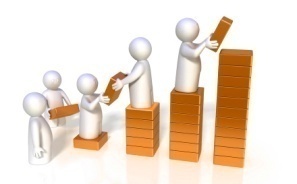 Tuttavia non è semplice inserire uno spazio sistematico di pensiero nelle scuole… Il sistema scolastico non aiuta affatto, anzi collude con solitudini, competizioni, conflitti fra docenti e fra dirigenti e docenti.. Eppure in alcune scuole i gruppi multivisione si realizzano ed aiutano a fronteggiare molte situazioni educative difficili.
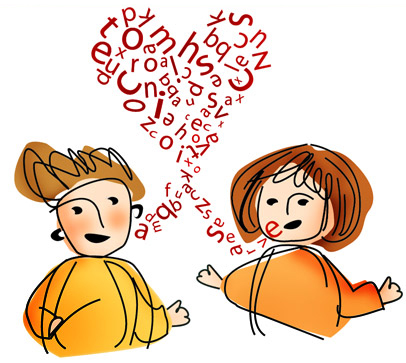 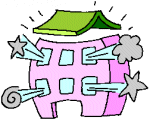 “La missione era impossibile, ma i ragazzi non lo sapevano, quindila fecero” (Mark Twain)
Balint, M. (1957), Medico, paziente, malattia. Milano: Feltrinelli, 1991.
Bateson, G. (1977), Verso un'ecologia della mente. Milano: Adelphi.
B. Bonato (a cura di) (2013), “La scuola impossibile”, Aut Aut,  n. 358, il Saggiatore, Milano.
D'Onofrio, A. (2014), “La formazione psicologica degli insegnanti”,  ScuolaOggi,  10.2.2014.
Jeammet, Ph. (2008), Pour nos ados, soyons adultes, Odile Jacob, Paris (tr. it.  Adulti senza riserva, Cortina, Milano, 2009).
Kaës, R. (2005), “Il disagio del mondo moderno e la sofferenza del nostro tempo. Saggio sui garanti metapsichici”, Psiche, n. 2, pp. 57-65.
Moreno, C. & Valerio, P., (2004), Il progetto Chance – un percorso psicopedagogico sperimentale per il recupero di adolescenti difficili. Età evolutiva: Rivista di Scienze dello Sviluppo, 77, 81-95.
Moreno, C., Parrello, S. & Centro, C. (2012), Un esercito di maestri di strada disarmati per educare le periferie. Cura, responsabilità e riflessività come risorse dal Progetto Chance al progetto E-vai. Adolescenza e psicoanalisi, 2, 51-71.
Muhr, T. (1993), User’s Manual for Atlas.ti 5.0 – on-line, consultabile su  http://downloads.atlasti.com/atlman.pdf, 2004.
Parrello, S. (2012), Dalla famiglia alla scuola: note sulla responsabilità educativa degli adulti. In De Rosa B., Osorio Guzman M., Parrello S., Sommantico M. (a cura di ), op. cit.
Riferimenti bibliografici
Pergola, F. (2010) (a cura di), L'insegnante sufficientemente buono. Psicodinamica delle relazioni educative docente-allievo-scuola.  Roma: Magi.
Perini, M. (2014), (a cura di), Balint. Il metodo, http://www.spiweb.it.
G. Pietropolli Charmet (2008), Fragile e spavaldo. Ritratto dell’adolescente di oggi, Laterza, Roma-Bari.
Recalcati, M. (2011), Cosa resta del padre? La paternità nell'epoca ipermoderna, Cortina, Milano.
Schön, D.A. (1983), The reflective practitioner: how professional think in action, Basic Books, New York  
Winnicott, D. W. (1965), The Maturational Processes and the Facilitating Environment. Studies in the Theory of Emotional Development, London; tr. it. Sviluppo affettivo e ambiente, Armando,  
 Roma, 1992.
Riferimenti bibliografici
Grazie per l’attenzione!
Per tenerci in contatto: www.maestridistrada.it/